ИНФОРМАЦИЯ О РЕАЛИЗУЕМЫХ АКТИВАХ, НАХОДЯЩИХСЯ В СОБСТВЕННОСТИ 
АО «РОССЕЛЬХОЗБАНК»
Тульский региональный филиал АО «Россельхозбанк»
Отдел по работе с проблемными активами
Октябрь 2023
Земли промышленности в г. Тула
Местонахождение: 
Тульская область, Ленинский район, село Осиновая гора 
Условия реализации:
Аукцион / прямая продажа
Вид разрешенного использования: 
для размещения промышленных баз, складов, погрузочных терминалов и доков, не являющихся частями производственных комплексов, на которых был создан груз.
Описание активов
Характеристики:
Земельный участок площадью 252 597 кв. м, кадастровый номер 71:14:030501:451,
Земельный участок площадью 393 337 кв. м, кадастровый номер 71:14:030501:583.
Фотографии активов
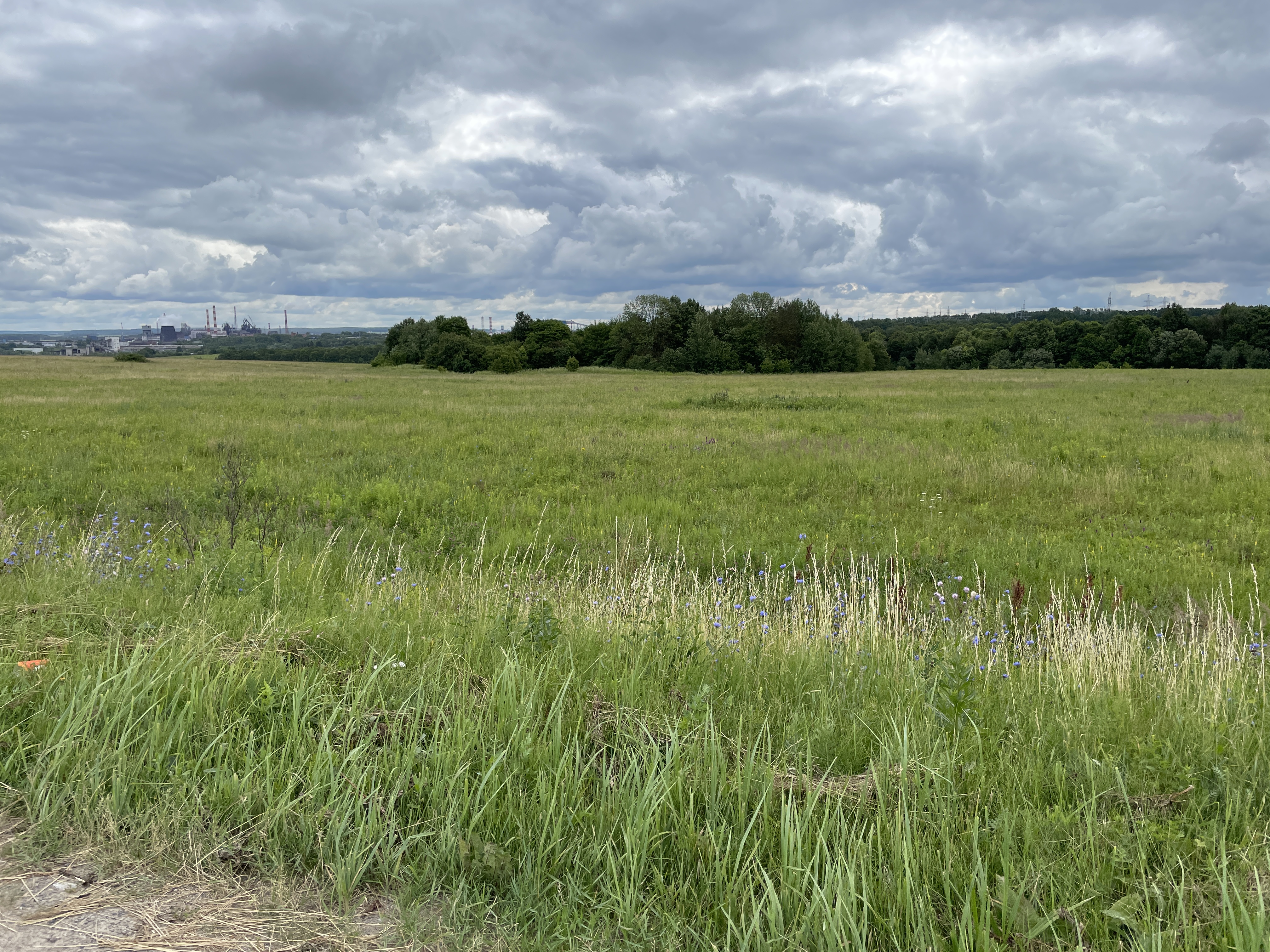 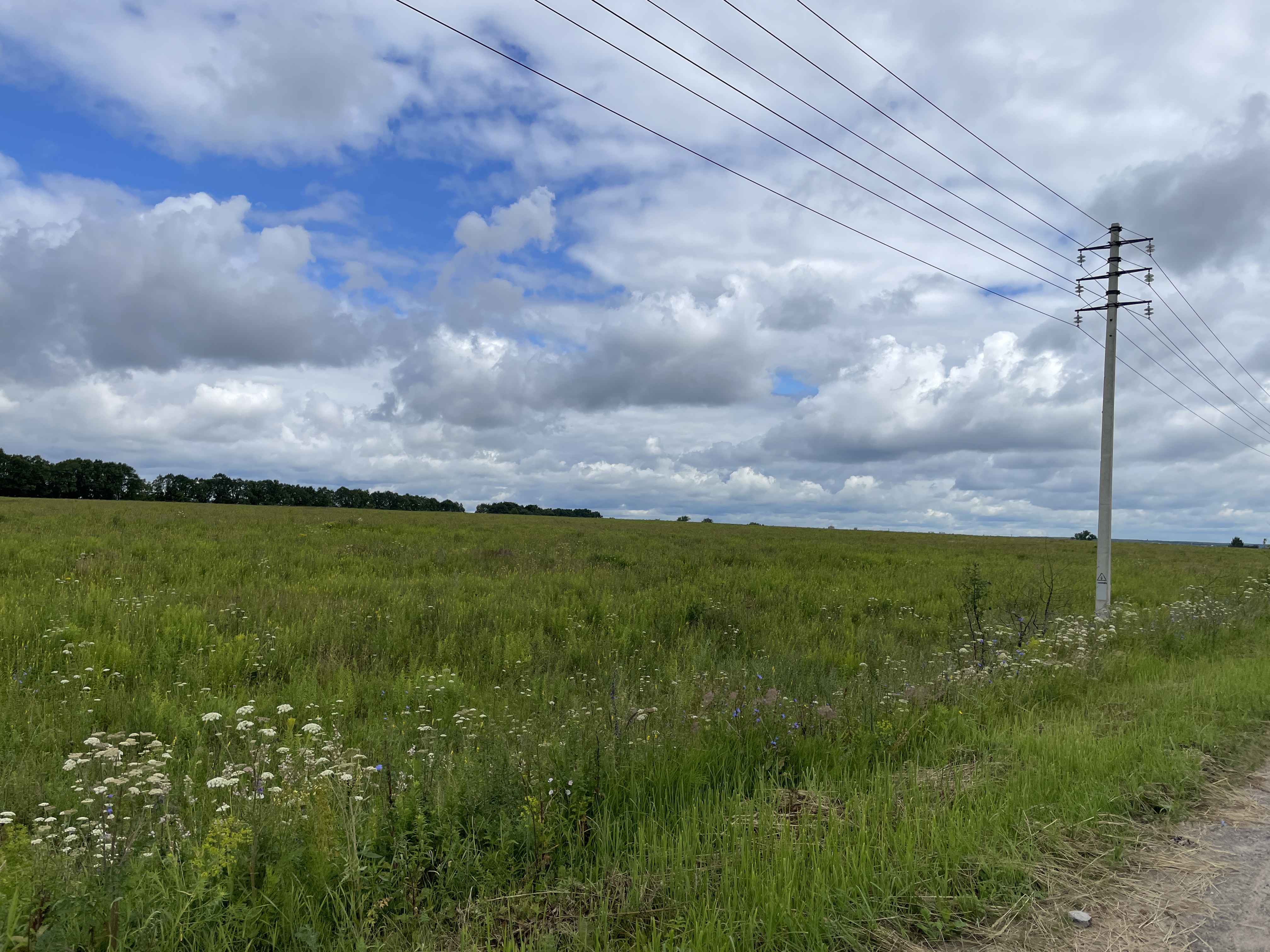 По вопросам приобретения имущества обращаться в Отдел по работе с проблемными активами Тульского регионального филиала: 
8(4872)77-06-34, +7(920)780-38-20, e-mail: BolobolkinaNA@tula.rshb.ru Болоболкина Наталья Александровна
2
Земли промышленности в г. Тула
Описание активов
Местонахождение: 
Тульская область, Ленинский район, село Осиновая гора 
Условия реализации:
Прямая продажа
Вид разрешенного использования: 
для размещения промышленных баз, складов, погрузочных терминалов и доков, не являющихся частями производственных комплексов, на которых был создан груз.
Характеристики:
11 земельных участков с неровным рельефом площадью от 1310 до 20 500 кв. м, кадастровые номера 71:14:030501:412, 71:14:030501:400, 71:14:030501:406, 71:14:030501:409, 71:14:030501:411, 71:14:030501:452, 71:14:030501:405, 71:14:030501:414, 71:14:030501:453, 71:14:030501:413, 71:14:030501:407
Фотографии активов
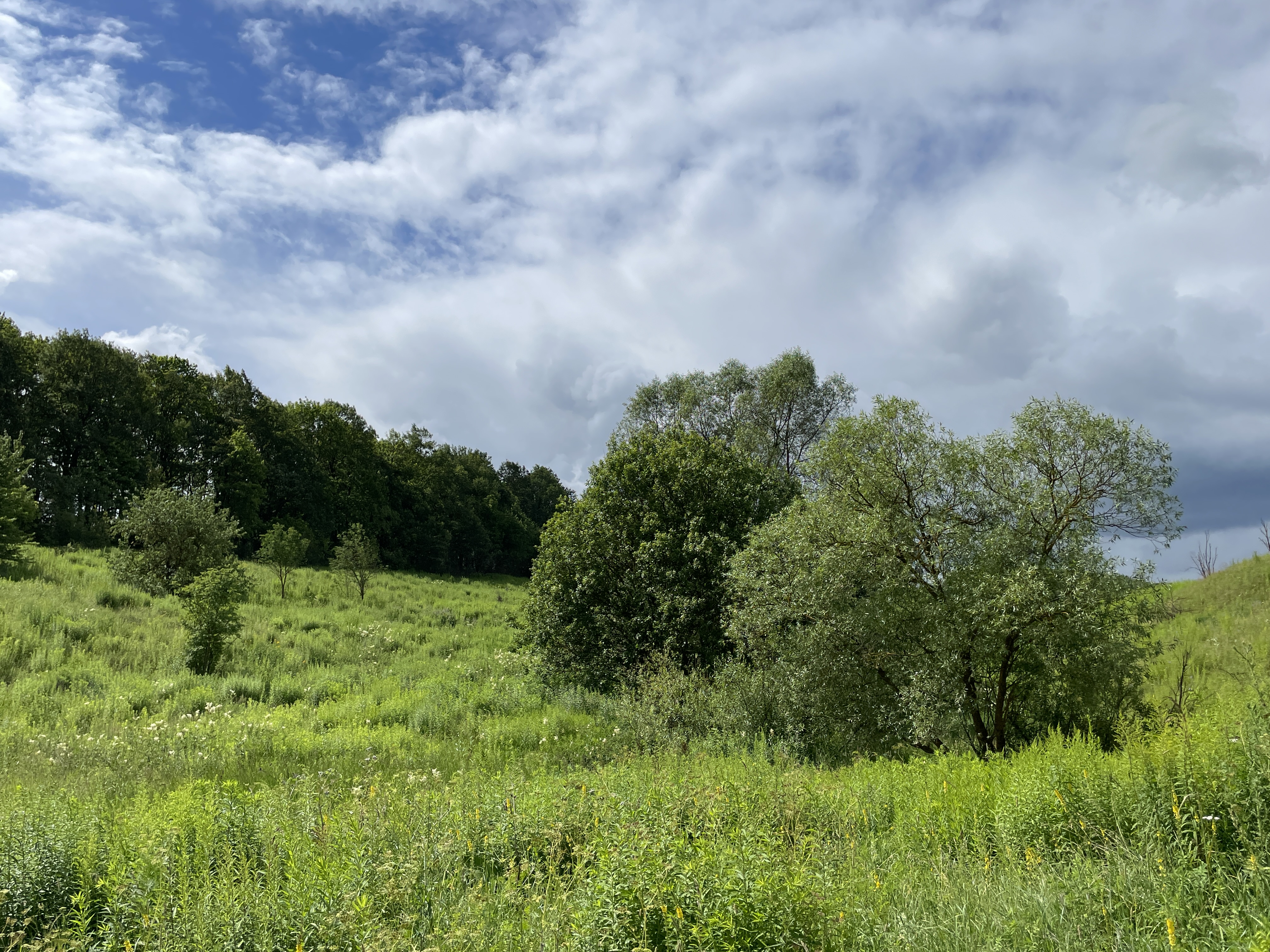 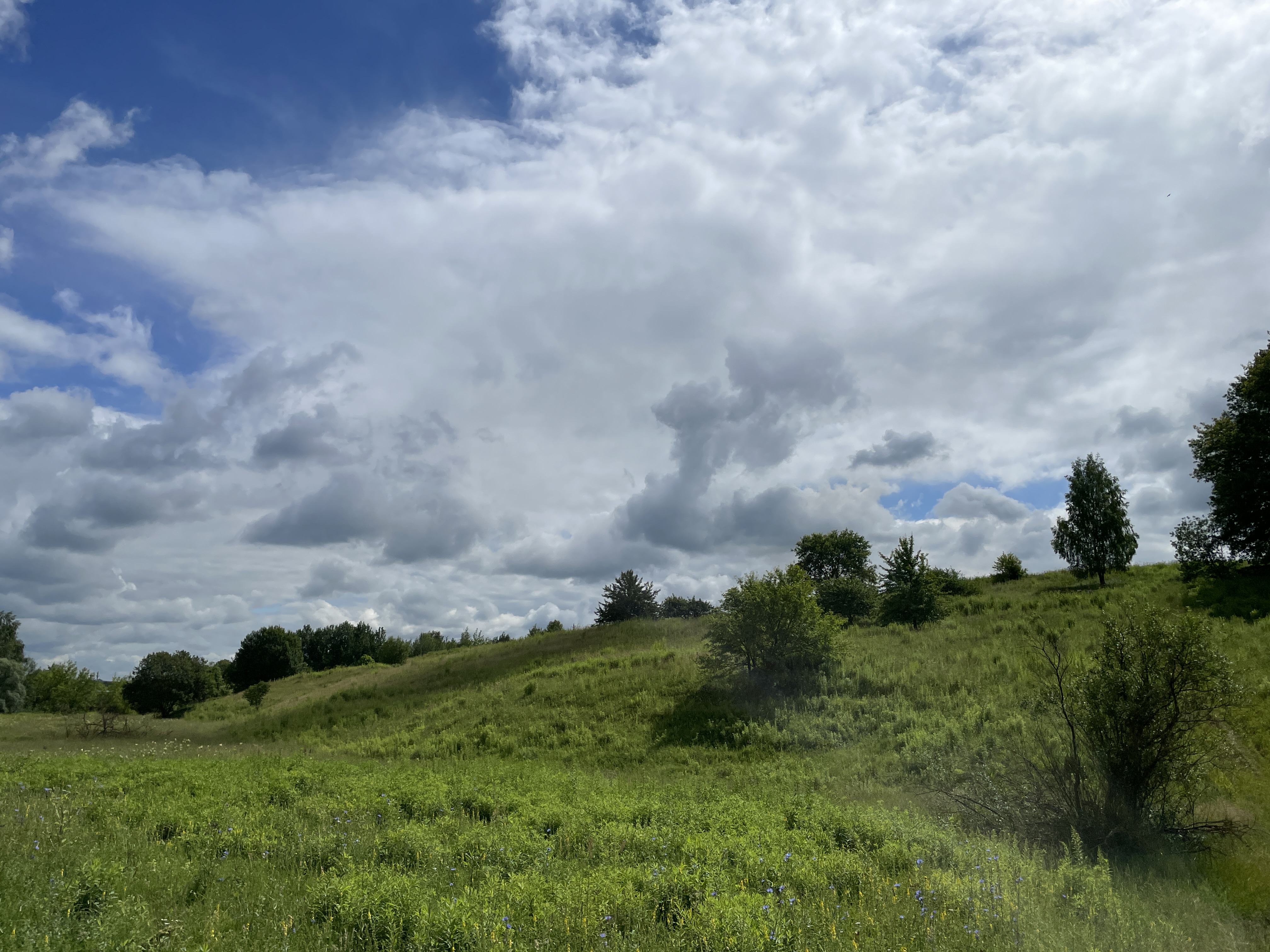 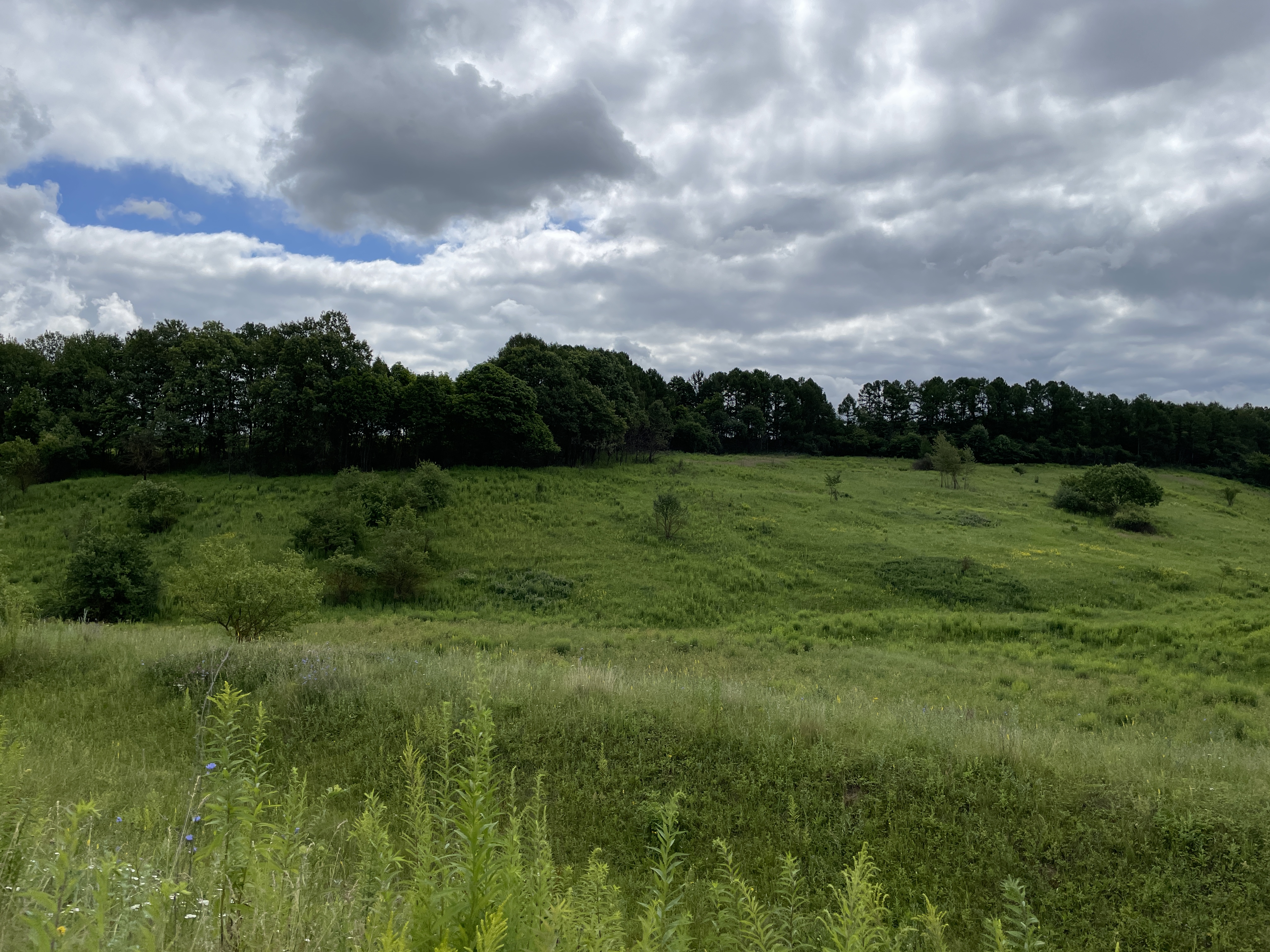 По вопросам приобретения имущества обращаться в Отдел по работе с проблемными активами Тульского регионального филиала: 
8(4872)77-06-34, +7(920)780-38-20, e-mail: BolobolkinaNA@tula.rshb.ru Болоболкина Наталья Александровна
3
Земли промышленности в г. Тула. Геолокация
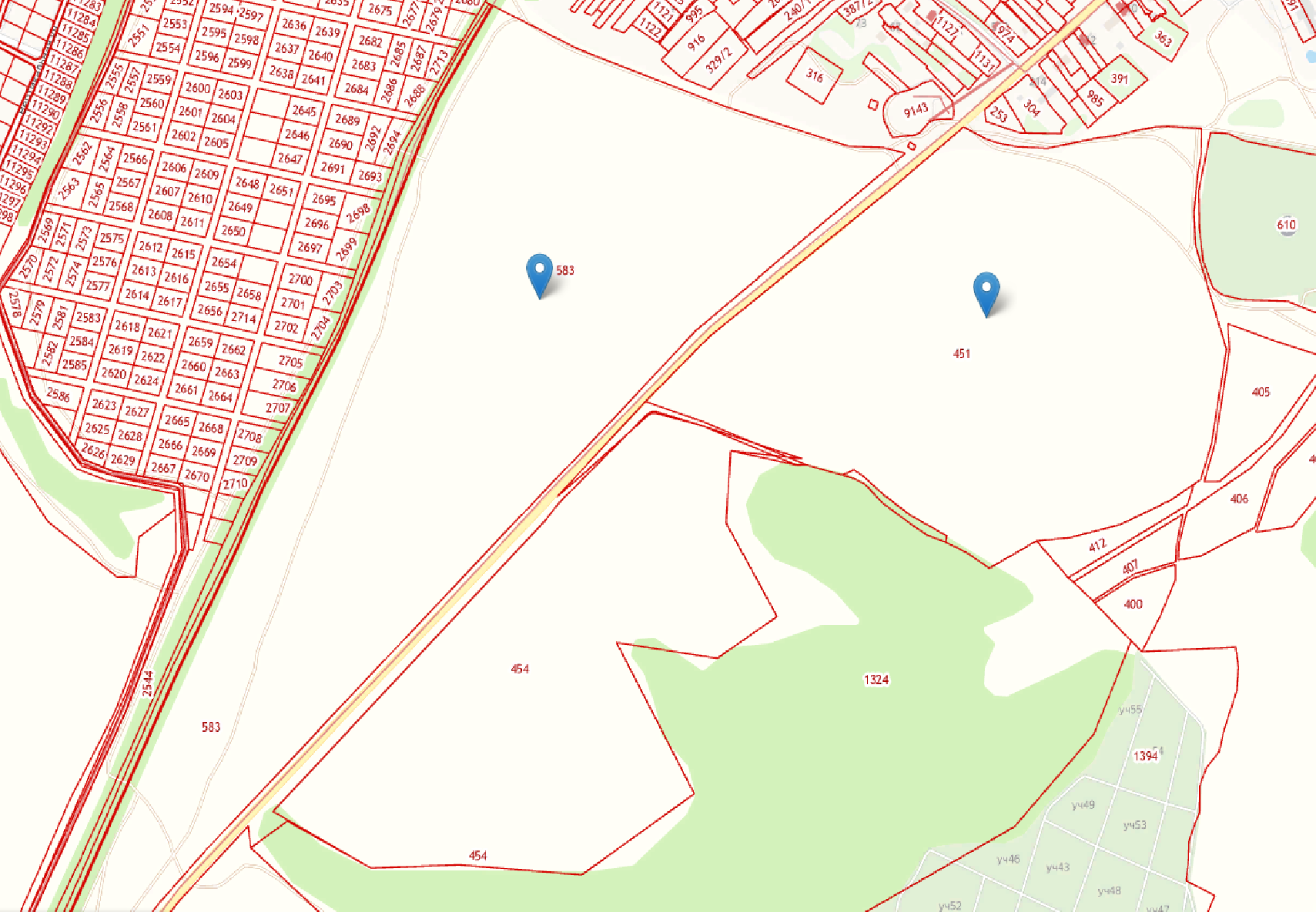 Земельный участок площадью 252 597 кв. м, кадастровый номер 71:14:030501:451,
Земельный участок площадью 393 337 кв. м, кадастровый номер 71:14:030501:583.
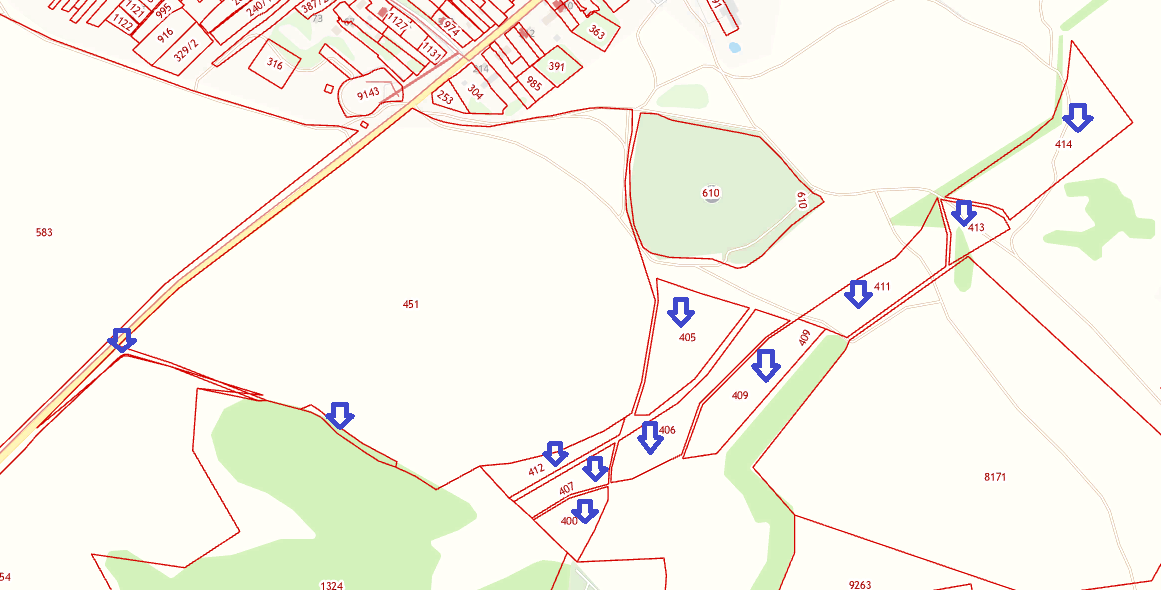 11 земельных участков площадью от 1310 до 20500 кв. м, кадастровые номера 71:14:030501:412, 71:14:030501:400, 71:14:030501:406, 71:14:030501:409, 71:14:030501:411, 71:14:030501:452, 71:14:030501:405, 71:14:030501:414, 71:14:030501:453, 71:14:030501:413, 71:14:030501:407
По вопросам приобретения имущества обращаться в Отдел по работе с проблемными активами Тульского регионального филиала: 
8(4872)77-06-34, +7(920)780-38-20, e-mail: BolobolkinaNA@tula.rshb.ru Болоболкина Наталья Александровна
4
Земли промышленности. Цена предложения
По вопросам приобретения имущества обращаться в Отдел по работе с проблемными активами Тульского регионального филиала: 
8(4872)77-06-34, +7(920)780-38-20, e-mail: BolobolkinaNA@tula.rshb.ru Болоболкина Наталья Александровна
5
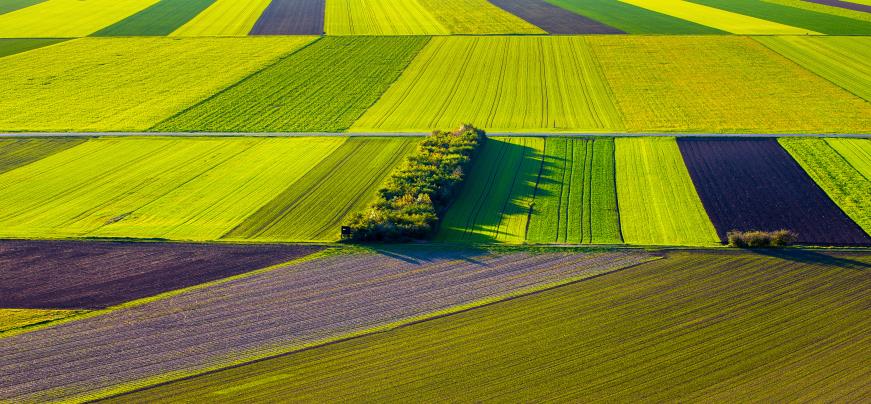 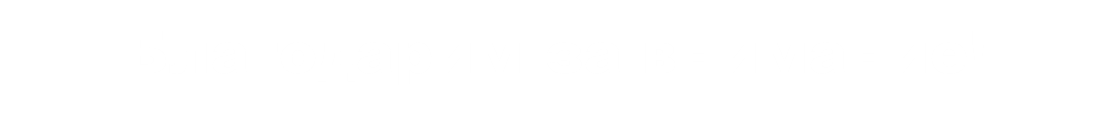 Предложение не является публичной офертой
6